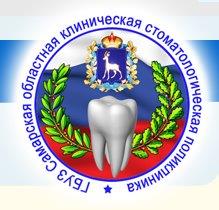 Подготовка к аттестации и аккредитации среднего медицинского персонала
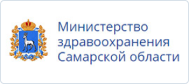 Подготовила: 
главная медицинская сестра 
ГБУЗ «СОКСП»
З.И. Дмитренко
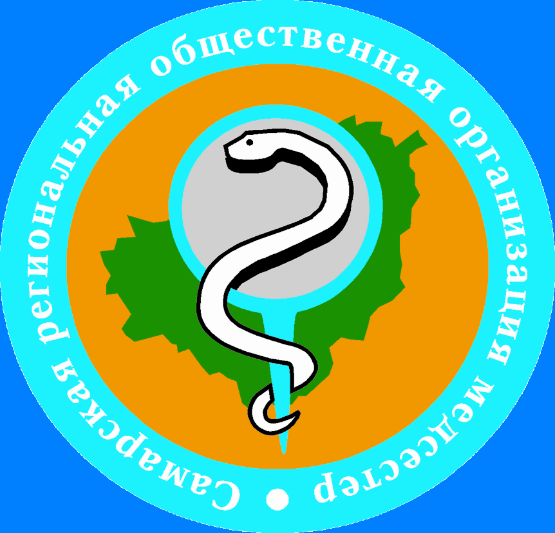 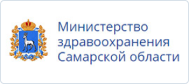 Аттестация
Аттестация медицинских работников — это процесс оценки теоретических знаний и практических навыков, необходимых для выполнения профессиональных обязанностей по соответствующим специальностям и должностям. 

Аттестация проводится в целях реализации права на получение квалификационной категории в соответствии с Федеральным законом от 21 ноября 2011 года №323-ФЗ «Об основах охраны здоровья граждан в Российской Федерации». 

Порядок и сроки аттестации утверждены приказом Минздрава России от 31 августа 2023 года №458н. 

По результатам аттестации устанавливается вторая, первая или высшая квалификационная категория. Присвоенные категории действительны в течение пяти лет со дня их присвоения. Специалисты вправе проходить аттестацию на присвоение более высокой категории не ранее чем через два года.
Сайт МЗ СО minzdrav.samregion.ru, раздел Аттестация
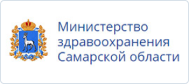 Аттестационный лист + характеристика на специалиста
Заявление + согласие на обработку персональных данных
Отчет - разделы отчета – рекомендации по оформлению
Документация
Удостоверение о прохождение ИСМП, 1 раз в 3г не менее 36час (приказ № 1108н от 29.11.2021г.)
Тесты - МИАЦ: http://miac.samregion.ru/node/105254
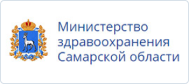 КОПИИ ДОКУМЕНТОВ
Все копии документов, должны быть заверены одним из следующих способов: организацией, где специалист осуществляет свою трудовую деятельность, органом выдавшим документ, либо нотариально: 
- о присвоении имеющейся квалификационной категории (при наличии);
- об образовании (диплом, удостоверения, свидетельства, сертификаты, выписки специалиста);
- подтверждающего факт изменения фамилии, имени, отчества (при наличии).
Специалисты желающие пройти аттестацию из учреждений (организаций) частной формы собственности дополнительно представляют копию лицензии на осуществлении медицинской деятельности.
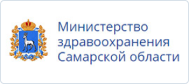 Основные разделы отчёта:
1. Краткая характеристика места работы, объем выполняемой работы (с показателями работы):
2. Перечень профессиональных навыков, которыми владеет специалист:
Указывается перечень профессиональных навыков в соответствии с квалификационными характеристиками: 
2.1. ___________________2.10
3. Участие в санитарно-просветительной работе.
4. Повышение профессионального уровня. 
5. Данные о рационализаторских предложениях и патентах.
6. Участие в работе профессиональной ассоциации.
7. Предложения по совершенствованию профессиональной деятельности и дальнейшие перспективы развития  на основании выводов данного отчета (предложения должны быть реальными, в сфере компетенции специалиста).
8. Выводы о своей профессиональной деятельности. 
Дата ___________________________         ________________________________________                                                                                               
                                                                           (личная подпись специалиста)
 
Рекомендуется предварительно согласовать отчёт с руководителем структурного подразделения для специалистов с высшим образованием, для специалистов со средним образованием с главной (старшей) медицинской сестрой, главным (старшим) медицинским братом (последняя страница отчёта).
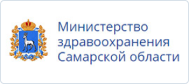 Рекомендации по оформлению отчёта:
Отчёт представляется в печатном виде за период работы, должен содержать анализ профессиональной деятельности за последние три года работы - для специалистов с высшим образованием и за последний год работы - для специалистов со средним профессиональным образованием
Отчёт, лично подписывается специалистом, согласовывается с руководителем организации и заверяется печатью организации (титульный лист отчёта).*
В случае если специалист осуществлял трудовую деятельность за отчетный период в нескольких организациях, отчёт предоставляется по каждой организации, согласованный каждым руководителем.
В случае отказа руководителя организации, осуществляющей медицинскую и фармацевтическую деятельность, работником которой является специалист, в согласовании отчёта специалисту выдается письменное разъяснение руководителя организации о причинах отказа, которое прилагается к заявлению на получение квалификационной категории.
Отчёт, составленный на иностранном языке, представляются с заверенным переводом на русский язык в соответствии с законодательством Российской Федерации.
Рекомендуемый объём отчета 25-30 страниц для специалистов с высшим образованием, 15-20 страниц для специалистов со средним образованием.
Страницы отчёта нумеруются, начиная со второй страницы, следующей за титульным листом отчёта, графики, диаграммы, таблицы, фотографии, список публикаций и др. выносится в приложение к отчёту.
Любая страница отчёта не должна начинаться с подписи и печати.
Отчёт о профессиональной деятельности специалиста предоставляется в печатном виде с использованием шрифта Times New Roman N 14, интервал 1,5 на одной стороне белой односортной бумаги формата А4, поля: 25 мм слева, 15 мм снизу, сверху и справа. 
Опечатки и исправления не допускаются, небрежно оформленные отчёты к рассмотрению не принимаются.
Обращение по тестированию
Отдел ДПО ГБПОУ «СМК им. Н. Ляпиной» 
E-mail: 2021att@list.ru      E-mail dpo@smedk.
г. Самара, ул. Ташкентская,159,блок 9, кабинет 101
Для личного обращения: вторник   с 12-30 до 15-30, 
  Среда        с 12-30 до 15-30
Телефон для справок:  8(846) 928-00-68
Менеджер: Айнуллина Елена Владимировна
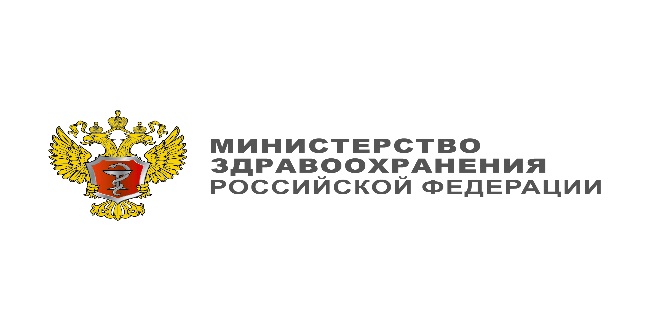 Аккредитация (информация подготовлена по приказу Минздрава от 28.0.2022 № 709н и актуальна с 1 января 2023 года до 1 января 2029 года).
Аккредитация медицинского работника — это процедура проверки знаний и навыков работника
сферы здравоохранения и соответствия установленным законом требованиям к работе, которую 
он выполняет.
Существует три вида аккредитации: 
Первичная.  Её проходят все выпускники медицинских и фармацевтических учебных заведений. 
Первичная специализированная. Обязательна для выпускников, имеющих медобразование и закончивших ординатуру, а также для тех, кто освоил новую профессию или имел перерыв в стаже свыше 5 лет. 
Периодическая.  Медицинские работники любой специальности будут проходить на протяжении всей профессиональной карьеры — не реже 1 раза в 5 лет. 
Без прохождения аккредитации специалист не может быть принят на работу в медицинское учреждение. Работающие же медики и фармацевты без аккредитации отстраняются от своей деятельности.
Используемые сокращения
АК — апелляционная комиссия
ЕГИСЗ — Единая государственная информационная система в сфере здравоохранения https://egisz-rosminzdrav.ru
ИОМ — интерактивный образовательный модуль
НМФО — непрерывное медицинское и фармацевтическое образование https://edu.rosminzdrav.ru 
ПК — повышение квалификации
ПП — профессиональная переподготовка
ФАЦ СМО  — федеральный аккредитационный центр среднего медицинского образования https://fca-vunme.ru   
ФИС ФРДО — Федеральная информационная система «Федеральный реестр сведений о документах об образовании и (или) о квалификации, документах об обучении https://obrnadzor.gov.ru
ФРМО — Федеральный регистр медицинских организаций
ФРМР — Федеральный регистр медицинских работников https://egisz-rosminzdrav.ru
ЦАК — центральная аккредитационная комиссия
ЛКМР- Личный кабинет медицинского работника https://lkmr.egisz.rosminzdrav.ru
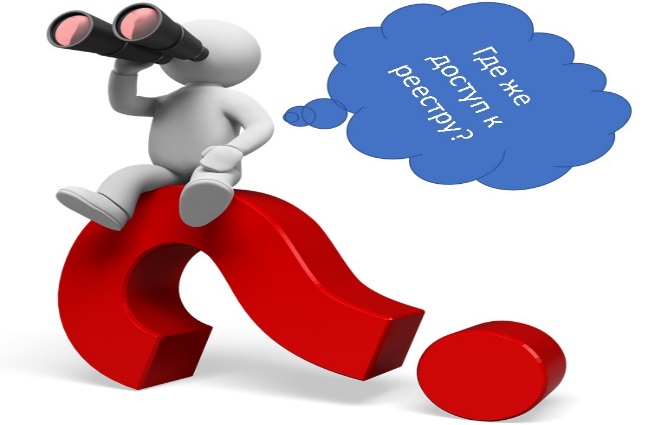 ОБУЧЕНИЕ
Для получения допуска к аккредитации необходимо набрать не менее 144 часов обучения суммарно. На выбор два варианта набора нужного объема часов:
- не менее 144 часов ПК одним курсом или несколькими, подтверждение на портале НМФО не требуется;
- не менее 72 часов ПК + неформальное образование, аккредитованное на портале НМО (ИОМы, семинары, вебинары).
При этом конкретного разделения нет. Вы можете получить 100 часов курсами ПК, а остальные 44 — на портале НМО или 72 часа курсами ПК и 72 балла за счёт ИОМ. Также можно совсем не набирать баллы НМФО, а обойтись только привычными курсами ПК суммарно на 144 часа. Набрать часы только ИОМами нельзя.
Примечание:
ФАЦ проверяет информацию о пройденных курсах ПК через реестр ФИС ФРДО. Каждый лицензированный учебный центр обязан вносить сведения о выданных документах в госреестр.
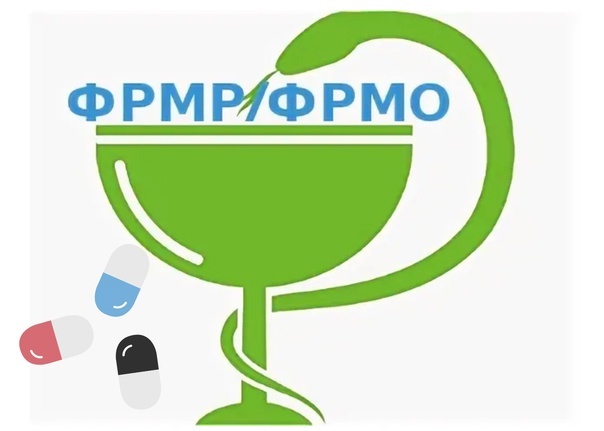 СПОСОБ ПОДАЧИ ЗАЯВКИ НА АККРЕДИТАЦИЮ
Заявку можно подать:
- через личный кабинет ФРМР,
- почтой России, если данные о специалисте отсутствуют в ФРМР.
Адрес Федерального аккредитационного центра: 125993, г. Москва, ул. Баррикадная, д. 2/1, стр. 1, тел. +7 (495) 680-05-99 доб. 500.
Сайт: https://fca-rosminzdrav.ru/
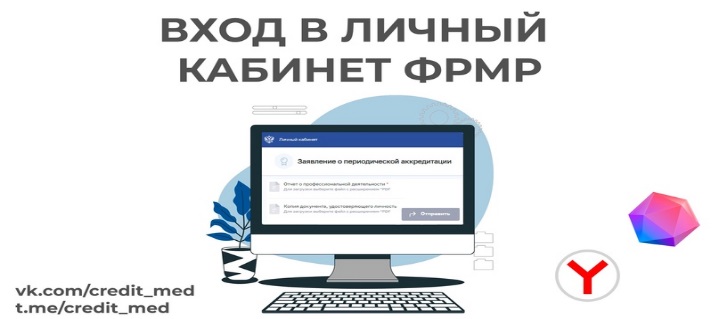 Пакет документов через личный кабинет ФРМР:
онлайн-заявление, которое содержит сведения о паспорте, сертификате или аккредитации, базовых дипломах, документах проф.переподготовки (при наличии) и повышении квалификации,
СНИЛС (подгрузится автоматически),
образовательное портфолио и отчёт о профессиональной деятельности,
мотивированный отказ (если руководитель отказал в согласовании отчёта),
копия документа, подтверждающего смену имени, фамилии или отчества,
копия трудовой книжки или сведения о трудовой деятельности.
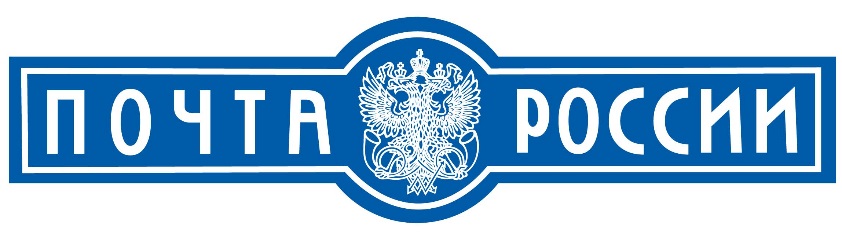 Пакет документов, направляемых по почте – сканы или фото:
паспорт и документ о смене ФИО, имени, отчества
СНИЛС,
диплом об образовании, в т.ч. об интернатуре / ординатуре,
сертификат или свидетельство об аккредитации,
удостоверение о ПК за 5 лет,
диплом о проф. переподготовке (при наличии),
трудовая книжка или сведение о трудовой деятельности,
заявление о допуске к аккредитации,
образовательное портфолио,
отчёт о проф. деятельности, согласованный руководителем организации — с подписью и печатью. Также нужно приложить мотивированный отказ от работодателя, если отчёт не согласовывают.
ЗАПОЛНЕНИЕ БУМАЖНОГО ПОРТФОЛИО
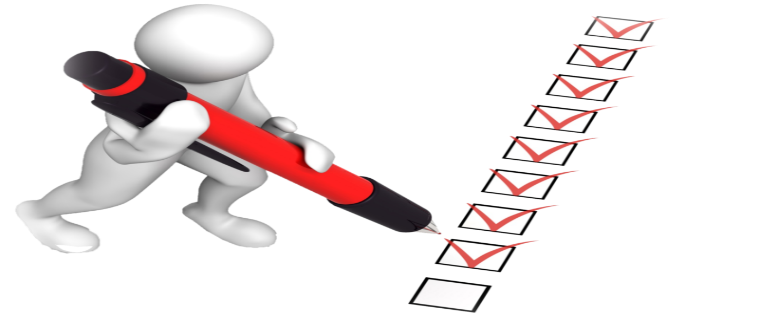 1. Сведения об освоении программ повышения квалификации. В эту таблицу портфолио необходимо внести сведения обо всех курсах ПК за отчётный период, по итогам которого выдали удостоверение. Курсы могут быть не подтверждены на портале НМФО.
2. Сведения об образовании, подтвержденные на интернет-портале Непрерывного медицинского и фармацевтического образования в информационно-телекоммуникационной сети «Интернет» (при наличии). В эту таблицу нужно вписать все неформальные образовательные активности, подтверждённые на портале НМФО: вебинары, семинары, конференции, ИОМы. Нужные сведения можно скачать прямо с портала и скопировать в эту таблицу.
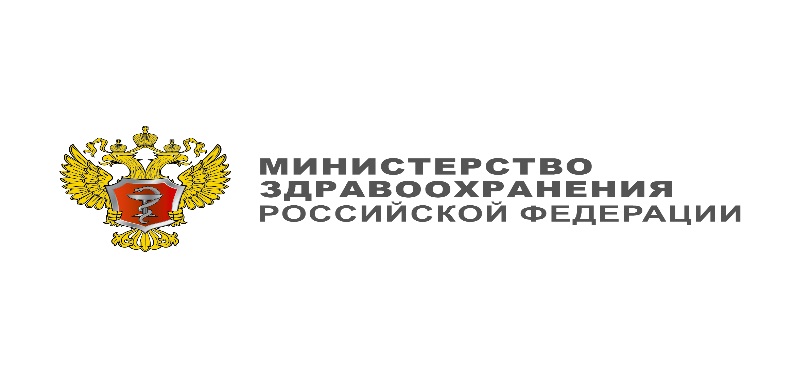 Отчёт о профессиональной деятельности
В отчёт внесите результаты своей работы по специальности за отчётный период, в том числе работу по совместительству или работу на условиях неполного рабочего времени.
Обратите внимание, что специальность должна соответствовать номенклатуре:
- приказ МЗ и СР РФ от 16.04.2008 № 176н: для специалистов со средним образованием,
- приказ МЗ России от 07.10.2015 № 700н: для специалистов с высшим образованием.
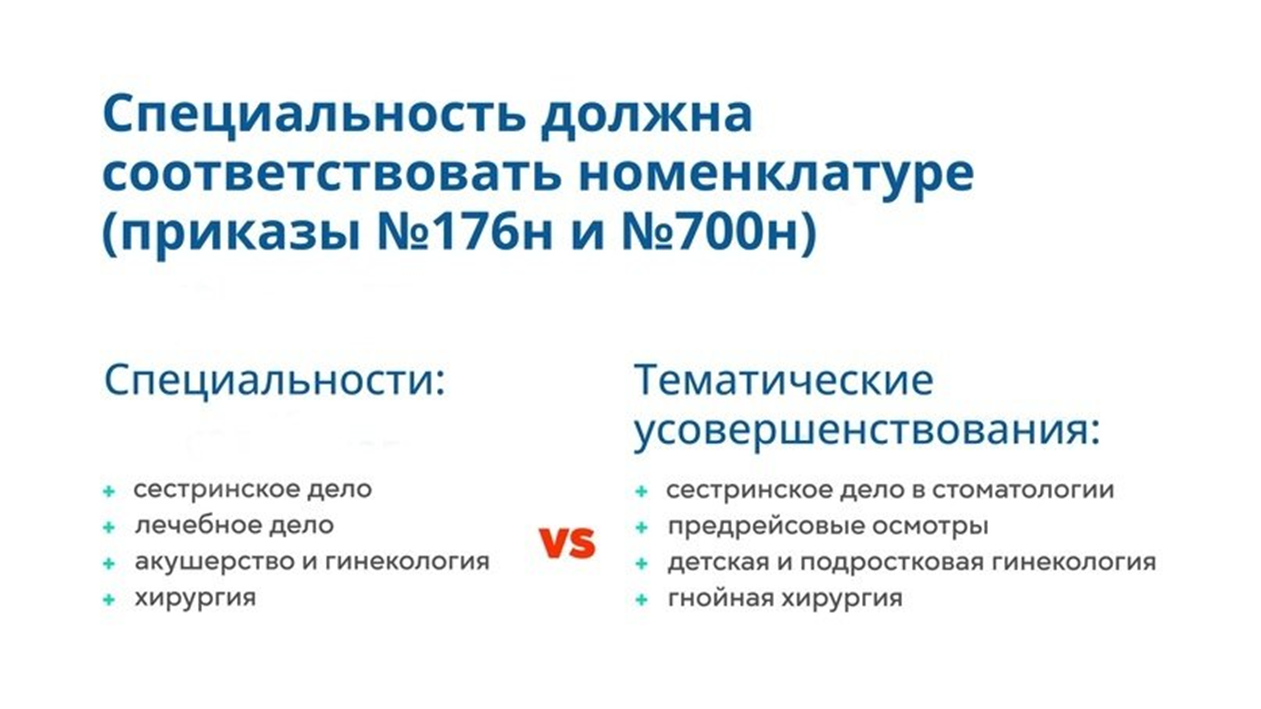 Образец заполнения 1 таблицы портфолио – приказ №709н
Образец заполнения 2 таблицы портфолио приказ №709н
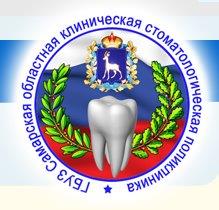 Образец заполнения отчета ( не более 5 страниц, приказ 709н)
ОБЩИЕ РЕКОМЕНДАЦИИ К ОФОРМЛЕНИЮ ДОКУМЕНТОВ
Используйте только утверждённые образцы заявления и портфолио. Шаблоны, уже готовые к заполнению, можно скачать по ссылке — https://vk.cc/c9jwxB, приказ МЗ РФ от 28.10.2022г №709н: формы документов-заявление, портфолио и отчет
Заполнять нужно ВСЕ графы. Если какая-то информация отсутствует, ставьте прочерк или пишите «нет» / «отсутствует».
Текст должен быть хорошо читаемым, поэтому рекомендуем заполнять таблицы на компьютере. Фотографии, копии и сканы документов для отправки через ФРМР также должны быть без полос и затемнений. Следите, чтобы документ полностью входил на копию. Каждый документ нужно прикладывать отдельным файлом в масштабе 1:1.
ФАЦ рекомендует заверять копии:
дипломов о высшем или среднем профессиональном образовании;
удостоверений о повышении квалификации, если их нет в ФИС ФРДО;
предыдущего сертификата;
трудовой книжки.
Заверить копии документов можно в отделе кадров, у нотариуса или в организации, выдавшей документ (для дипломов и удостоверений).
Примечание.
Временно нетрудоустроенные специалисты не должны заверять копии документов, кроме удостоверений о ПК, если их нет в ФИС ФРДО (иначе ФАЦ отклонит заявку).
КАК ОТПРАВИТЬ ЗАЯВКУ ЧЕРЕЗ ЛИЧНЫЙ КАБИНЕТ ФРМР
Вход в личный кабинет ФРМР
Пройдите по ссылке — https://lkmr.egisz.rosminzdrav.ru
На стартовой странице нажать кнопку «Войти». Отобразится страница для входа.
Авторизация происходит через портал «Госуслуги» — нужно ввести логин и пароль. Без аккаунта на портале воспользоваться услугой не получится.
Формирование профессиональной части портфолио
Пройдите авторизацию и перейдите в раздел «Аккредитация», в боковом меню выберите раздел «Портфолио», далее — «Профессиональная часть».
Данные об организации, структурном подразделении и должности вносит работодатель. При необходимости можно скорректировать информацию в блоках «Ключевые навыки» и «Опыт работы». Для сохранения изменений нажмите «Сохранить».
При необходимости загрузите сканы в (формате PDF) дополнительных документов блок «Дополнительные документы». Можно загрузить не больше 5 файлов, при этом размер файла не должен превышать 10 Мб. Например, в этот раздел необходимо подгрузить свидетельство о браке или мотивированный отказ в согласовании портфолио.
Продолжение
Формирование образовательной части портфолио
Пройдите авторизацию и перейдите в раздел «Аккредитация», в боковом меню выберите раздел «Портфолио», далее — «Образовательная часть».
Для автоматической загрузки данных о пятилетних циклах обучения с портала НМФО необходимо изменить настройки.
В блоке «Сведения с портала НМФО: пятилетние циклы» нажмите кнопку «Настройки».
Установите Создать карусель Добавьте описание напротив разделов, которые будут добавлены в ваше портфолио, и нажмите «Сохранить».
Согласование портфолио с руководителем
Пройдите авторизацию и перейдите на страницу «Профессиональная часть» раздела «Портфолио».
Нажмите кнопку «На согласование». Откроется окно «Согласовать портфолио», где необходимо заполнить все поля из выпадающего списка.
Нажмите кнопку «Отправить». Портфолио будет отправлено выбранному руководителю на согласование. Статус согласования можно отслеживать на странице «Профессиональная часть» раздела «Портфолио».
Если у руководителя нет ЭЦП
Распечатайте портфолио. Для этого перейдите на страницу «Профессиональная часть» раздела «Портфолио».
Внизу после блока «Дополнительные документы» нажмите на кнопку «Распечатать».
Подпишите бумажную версию портфолио и отсканируйте в формате PDF.
Приложите отсканированное портфолио в разделе «Профессиональная часть» в блок «Дополнительные документы».
Отправка заявки на аккредитацию
Войти в личный кабинет по ссылке — https://lkmr.egisz.rosminzdrav.ru
На стартовой странице нажать кнопку «Войти». Отобразится страница для входа.
Авторизация происходит через портал «Госуслуги» — нужно ввести логин и пароль.  
Перейти в раздел «Аккредитация».
Нажать на кнопку «Добавить заявление».
Откроется страница для подачи заявления на периодическую аккредитацию. Контакты и данные паспорта подгружаются автоматически.
В блоке «Портфолио» необходимо заполнить следующие поля (выбрать из выпадающего списка):
уровень образования,
специальность, по которой проходит периодическая аккредитация.
Не забудьте поставить Создать карусель Добавьте описание в блоке «Согласие на обработку персональных данных.
Нажать «Сформировать заявление». Будет создан черновик заявления со статусом «Сформировано».
Нажать «Подать заявление». Если система не обнаружит ошибок, заявление будет отправлено. Статус поменяется на «На рассмотрении».
ВАЖНО
сервис принимает файлы ТОЛЬКО в формате PDF,
вы не сможете воспользоваться сервисом, если записи о вас нет в ФРМР. При входе в личный кабинет появится уведомление: «Сотрудник с указанным СНИЛС не найден в системе ФРМР». В этом случае обратитесь к работодателю для внесения сведений о вас в ЕГИСЗ.
ФАЦ рекомендует подавать заявку за 2-3 месяца до истечения срока действия сертификата/свидетельства об аккредитации.
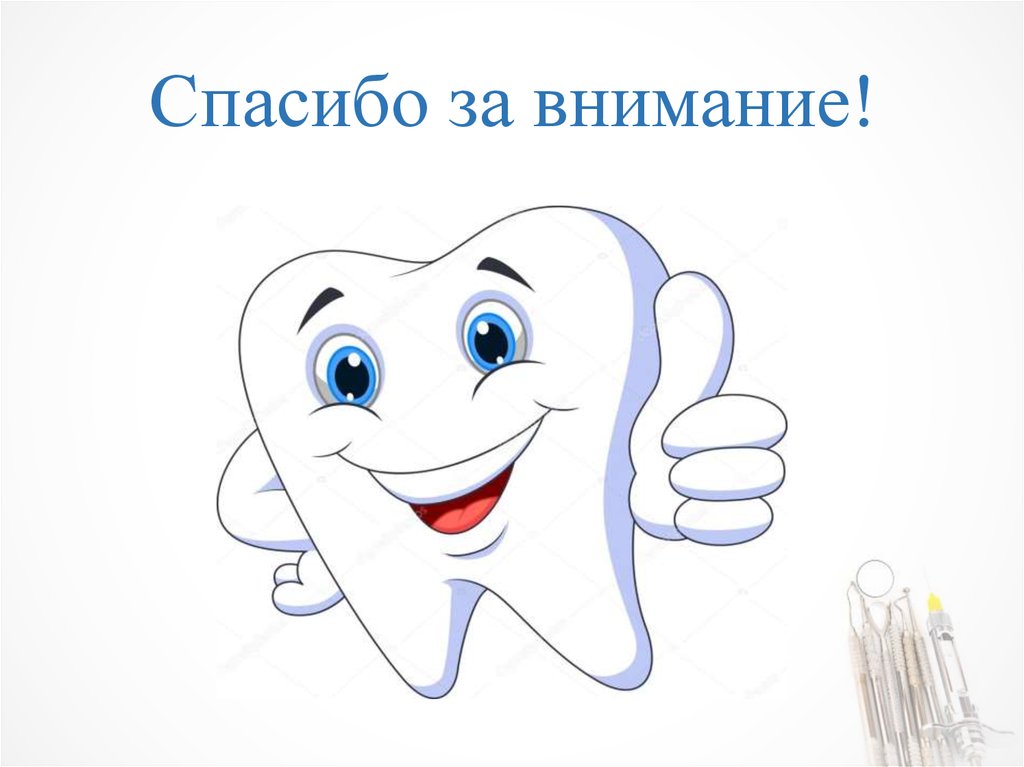